To Pay or Not to Pay
TIV
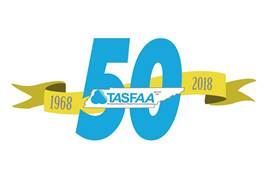 TASFAA 2018
Honoring the Past and Building the Future
1
AGENDA
CPOS Regulations
Campus Leadership Awareness
Implementation
Communication
Questions/Comments
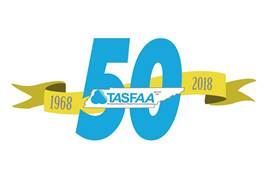 TASFAA 2018
Honoring the Past and Building the Future
2
Regular Course Program of Study

34 CFR 668.32 : A student is eligible to receive Title IV, HEA program assistance if the student either meets all of the requirements in paragraphs (a) through (m) of this section. 
If a student is enrolled in courses that do not count toward his degree, certificate, or other recognized credential, they cannot be used to determine enrollment status unless they are eligible as remedial courses.
This means you cannot award the student aid for classes that do not count toward his degree.
	The Federal Student Aid Handbook, Volume 1, Chapter 1
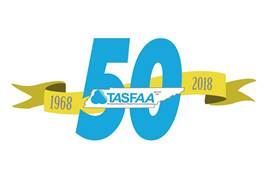 3
To Pay or Not to Pay
Federal Title IV – applies to all federal aid programs
TSAC – CPOS does not apply.
 
TSAC – advises it is up to the institution

Institutional Aid – institution sets policy
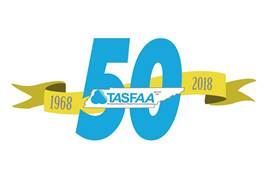 4
Consequences
The following is from NASFAA News – 1/17/18:

Financial Aid Errors Cost Broward College $5.6 Million
DOE review determined that more than 2,000 students received financial aid they weren’t entitled to. 
The college disbursed about 1,970 Pell Grants to individuals listed as nursing majors, but those students weren’t enrolled in a nursing program or any other degree program that would qualify them for the aid. 
The nursing program has selective admission, and many students who wanted to enroll never got admitted.
You can go to https://studentaid.ed.gov/sa/about/data-center/school/program-reviews.
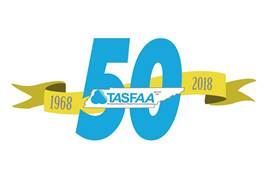 5
Pre-Majors or Pre-Programs
Bartnicki Bulletin 11/22/16:

Student enrolled in a “pre-program” (includes pre-majors) may be considered a regular student enrolled in an eligible program if, enrollment in the pre-program assures the student admission to the full program at a later point. 
If admission to the “pre-program” does NOT guarantee admission to the actual or formal program, then the “pre-program” is not considered an eligible program.
This guidance does not preclude the requirement that, to be eligible, a student must be enrolled as a regular student in an eligible program.
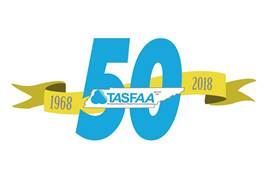 6
How Did We Get Here?
Realized it is not just a Financial Aid process but needed a team approach to be successful
Started meeting a year ago with representatives from Information Technology, Records/Registrar, Financial Aid, Advising (including the person responsible for updating Degree Works). 
Reviewed minimum requirements and began planning for how to meet those requirements.
Decided to implement during Summer 2017 due to smaller student population to identify problems and issues
Researched additional information from User Guides and Release Guides
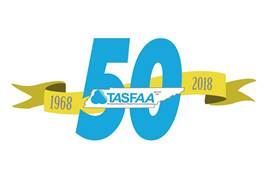 7
[Speaker Notes: Robin – Roane State]
Implementation Decisions
How to communicate to students and staff?
What will you communicate?
When is the best time to run SFPCPOS?
Will you run it in batch nightly or multiple times daily?
Will you use a population selection?
Who will receive the output files?
Who will review and resolve errors?
When do you stop running SFPCPOS for any given term?
Who will update SFASCRE for overrides?
How will you handle course substitutions?
How will you handle change of majors?  What is your institutional policy?
How will repeated courses be handled (if using Degree Works)?
How will curriculum changes be communicated?
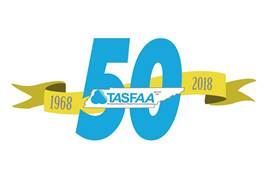 8
[Speaker Notes: Robin - Roane State]
Implementation Recommendations
Approach implementation as a team, it takes the work of various departments to implement successfully.
Communicate among departments.
Include all departments when testing.
Communicate not only to students but to frontline staff and anyone who advises or communicates with students.
Develop a process for when students feel a course should be counted toward their major.
Decide what will work best for your institution. 
Consider overall processes and student interactions when deciding process for overrides.
Expect issues!
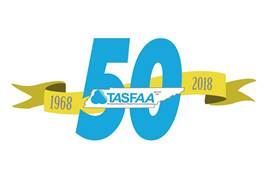 9
[Speaker Notes: Robin – Roane State]
MTSU Begins Campaign
Brainstorm and Created the catch phrase “Make It Count!” 

Selling it to University LeadersWho was at the table? 

Rolling out Communications to Students withMessaging they will “hear”
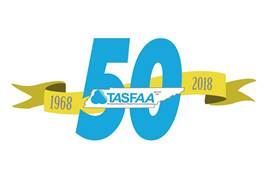 10
[Speaker Notes: Stephen - MTSU]
Communication
MTSU Makes it Public
 
Webpage - http://www.mtsu.edu/cpos

Webpage Carousel -http://www.mtsu.edu

Change of Major link- http://mtsu.edu/registration/change-major.php

FAO Terms and Conditions –http://www.mtsu.edu/financial-aid/docs/TermsandConditions.pdf.
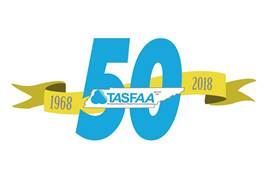 11
[Speaker Notes: Stephen - MTSU]
Communication
MTSU Spreads the Word

Two-sided one sheet hand-out provided by academic advisors to students (4,000)
 Yard signs (70)
Social media
Sidelines
Posters for dorms – Desks, Elevators, Bulletin Boards, etc.
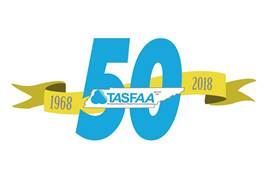 12
Communication
MTSU Catch Students Attention 

Student Article – 6 Ways to Avoid Paying for College Classes http://mtsunews.com/6-ways-to-avoid-paying-for-college-classes
Teaser Video - https://youtu.be/jpd1cVYNV98
Longer Video -  https://youtu.be/CCepaBlraZs
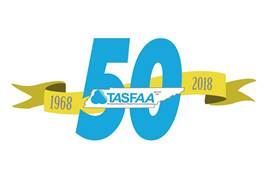 13
[Speaker Notes: MTSU]
Communication
Roane State
Monthly video update by Dr. Whaley, President of Roane State, to all RSCC employees
Included in the weekly email notice “Just A Minute” sent to all enrolled students
Award messages for federal aid were updated to include message that aid can only be based on courses required for their major.
Included in the Financial Aid Orientation document available to all students (RSCC website and through Student Portal
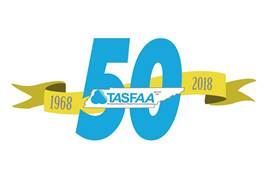 14
[Speaker Notes: Roane State]
Communication
Posted on RSCC Financial  Aid website (http://www.roanestate.edu/?5357-Financial-Aid )
How your course schedule affects your federal financial aid
Federal financial aid such as Pell grants is only applied to courses that are in your major. For example, if you take four classes, but only three are in your major, then your federal financial aid will be based on the three classes in your major.
What do you need to do?
Check RaiderNet for alerts that you have registered for a course outside your major.
Talk to your advisor about the alert.
Make an informed decision whether you want to take a class that will not qualify for federal financial aid.
15
[Speaker Notes: Roane State]
Communication
Roane State CC
Created an alert that displays in the Alert Box of the student portal (RaiderNet) indicating courses that are not applicable to their major.
Example:
	You have registered classes that do not count toward 	your current major. If you have any questions please 	contact your Advisor/Success Coach.	Courses:	Survey of U.S. History I - Fall 2017 Semester
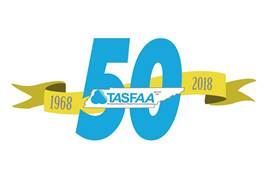 16
[Speaker Notes: Robin – Roane State]
Check and Test
Set a date for set-up and testing 
All departments attended
Separate location on campus was used to avoid interruptions and distractions
Used documentation from Brainshark presentations as guide for set-up
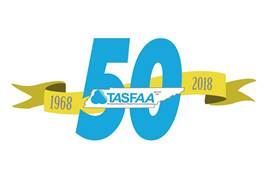 17
[Speaker Notes: Robin – Roane State]
Check and Test
Test semester was 2017 spring
Tested LDA impact on courses and aid 
Confirmed Learning Support courses were included
Reviewed ROAENRL for additional rule of In Program being displayed
Developed alert to inform students of courses not applicable and tested the alert
Run SFPCPOS in batch nightly after Degree Works updates and per student from ROAIMMP
Include any area that will either impact CPoS or that CPoS will impact (study abroad, etc.)
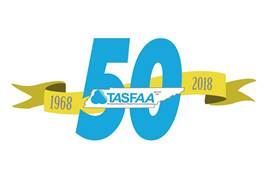 18
[Speaker Notes: Robin – Roane State]
Additional Resources
Texas A & M makes their point clear! 
http://financialaid.tamu.edu/Program-of-Study-FAQ 

For example:If a student is eligible for a Federal Pell Grant and enrolled in 12 hours and only 9 hours of the 12 hours are required for their degree, they will receive their Federal Pell Grant based on 9 hours. Their Federal Pell Grant payment will be reduced based on courses that apply to their degree program.Federal Direct Loans for undergraduates require 6 hours of enrollment. If a student is enrolled in 12 hours and only 3 hours of the 12 are required for their degree, they cannot receive a Federal Direct Loan.
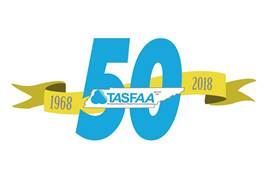 19
Additional Resources
From West Kentucky Community & Technical College

It’s short.  
It’s informative.  
It keeps your attention.  
It will need to be tweaked, but we like it!  
 
https://www.youtube.com/watch?v=KUlDSaslSwo
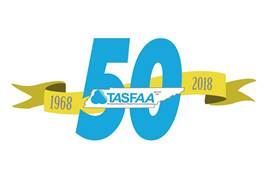 20
Questions & Comments


Robin Townson townsonr@roanestate.edu
Stephen White stephen.white@mtsu.edu 
Karen Hauser k.hauser@vanderbilt.edu
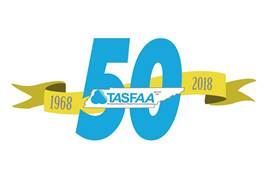 TASFAA 2018
Honoring the Past and Building the Future
21